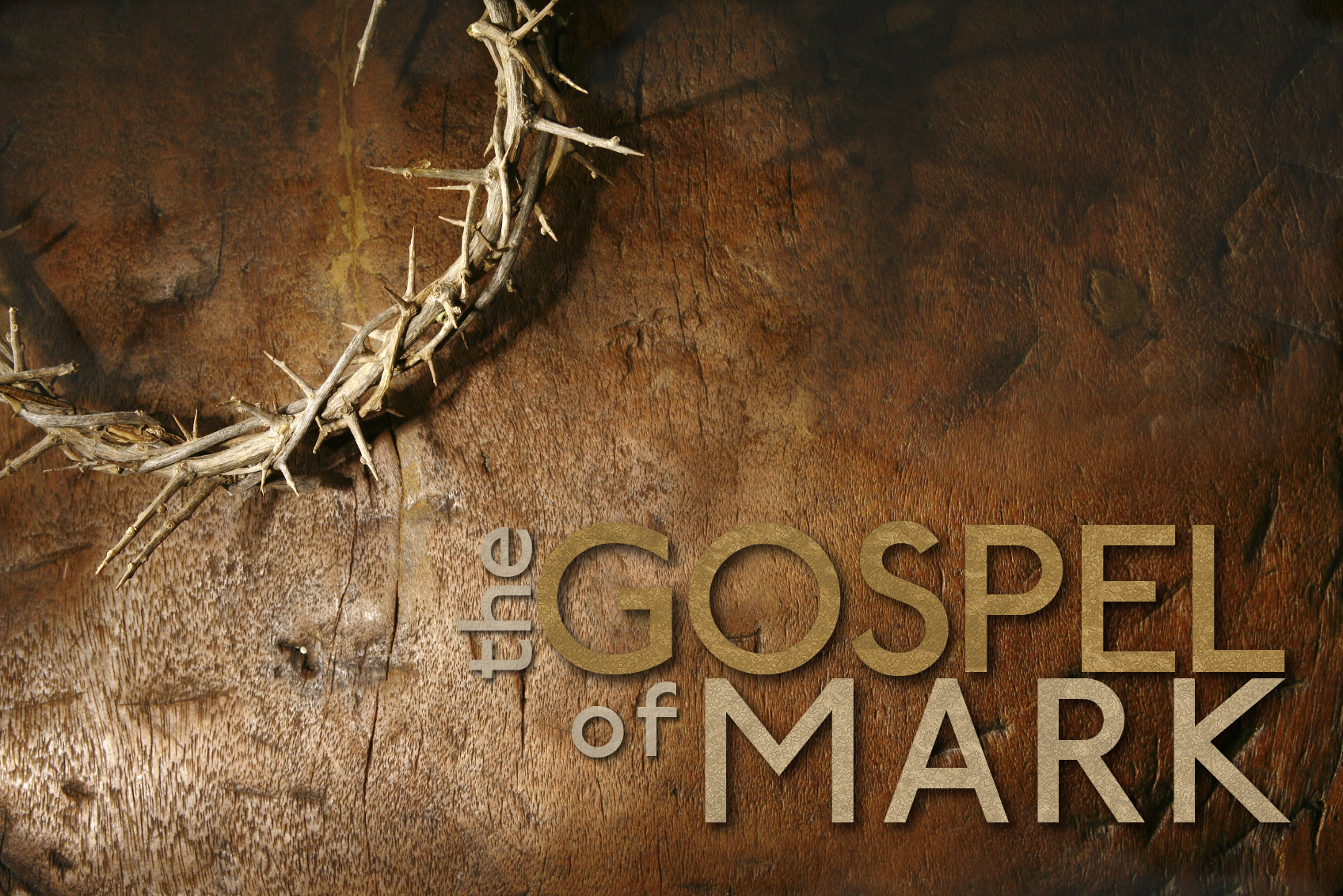 The Glory of the LORD Rehearsed
Mark 9:9-13
The Authenticity, Affliction and Authority of Jesus Christ, the Son of God
Mark 9:9-13
9 As they were coming down from the mountain, He gave them orders not to relate to anyone what they had seen, until the Son of Man rose from the dead. 10 They seized upon that statement, discussing with one another what rising from the dead meant. 11 They asked Him, saying, "Why is it that the scribes say that Elijah must come first?" 12 And He said to them, "Elijah does first come and restore all things. And yet how is it written of the Son of Man that He will suffer many things and be treated with contempt? 13 "But I say to you that Elijah has indeed come, and they did to him whatever they wished, just as it is written of him."
Big Idea
Everything about Jesus becomes clearer as He is seen, considered, rehearsed and discussed in the light of the cross.
The exhortation of Jesus (9:9-10)
9 As they were coming down from the mountain, He gave them orders not to relate to anyone what they had seen, until the Son of Man rose from the dead. 10 They seized upon that statement, discussing with one another what rising from the dead meant.
The charge (9a)
The course (9b)
The confusion (10)
The explanation of Jesus (9:11-13)
The concern (11)
They asked Him, saying, "Why is it that the scribes say that Elijah must come first?"
Malachi 4:5-6
“5 Behold, I am going to send you Elijah the prophet before the coming of the great and terrible day of the Lord. 6 He will restore the hearts of the fathers to their children and the hearts of the children to their fathers, so that I will not come and smite the land with a curse.”
The explanation of Jesus (9:11-13)
The concern (11)
The confirmation (12a)
And He said to them, "Elijah does first come and restore all things.”
The explanation of Jesus (9:11-13)
The concern (11)
The confirmation (12a)
The consideration (12b)
And He said to them, "Elijah does first come and restore all things. And yet how is it written of the Son of Man that He will suffer many things and be treated with contempt?
The Son of Man (Messianic Title)
The Man of Sorrows (From Isaiah 53)
Luke 24:6-8
6 He is not here, but He has risen. Remember how He spoke to you while He was still in Galilee, 7 saying that the Son of Man must be delivered into the hands of sinful men, and be crucified, and the third day rise again.” 8 And they remembered His word…
Luke 24:25-27
25 And He said to them, "O foolish men and slow of heart to believe in all that the prophets have spoken! 26 Was it not necessary for the Christ to suffer these things and to enter into His glory?” 27 Then beginning with Moses and with all the prophets, He explained to them the things concerning Himself in all the Scriptures
The explanation of Jesus (9:11-13)
The concern (11)
The confirmation (12a)
The consideration (12b)
The clarification (13)
"But I say to you that Elijah has indeed come, and they did to him whatever they wished, just as it is written of him."
10 And His disciples asked Him, "Why then do the scribes say that Elijah must come first?" 11 And He answered and said, "Elijah is coming and will restore all things; 12 but I say to you that Elijah already came, and they did not recognize him, but did to him whatever they wished. So also the Son of Man is going to suffer at their hands." 13 Then the disciples understood that He had spoken to them about John the Baptist. (Matthew 17:10-13)
Matthew 11:13-15
“13 For all the prophets and the Law prophesied until John. 14 And if you are willing to accept it, John himself is Elijah who was to come. 15 He who has ears to hear, let him hear.”
Romans 1:3-4
3 concerning His Son, who was born of a descendant of David according to the flesh, 4 who was declared the Son of God with power by the resurrection from the dead, according to the Spirit of holiness, Jesus Christ our Lord…
Philippians 3:10
“that I may know Him and the power of His resurrection and the fellowship of His sufferings, being conformed to His death…”
1 Peter 1:10-12
“10 As to this salvation, the prophets who prophesied of the grace that would come to you made careful searches and inquiries, 11 seeking to know what person or time the Spirit of Christ within them was indicating as He predicted the sufferings of Christ and the glories to follow. 12 It was revealed to them that they were not serving themselves, but you, in these things which now have been announced to you through those who preached the gospel to you by the Holy Spirit sent from heaven — things into which angels long to look.”
Big Idea
Everything about Jesus becomes clearer as He is seen, considered, rehearsed and discussed in the light of the cross.
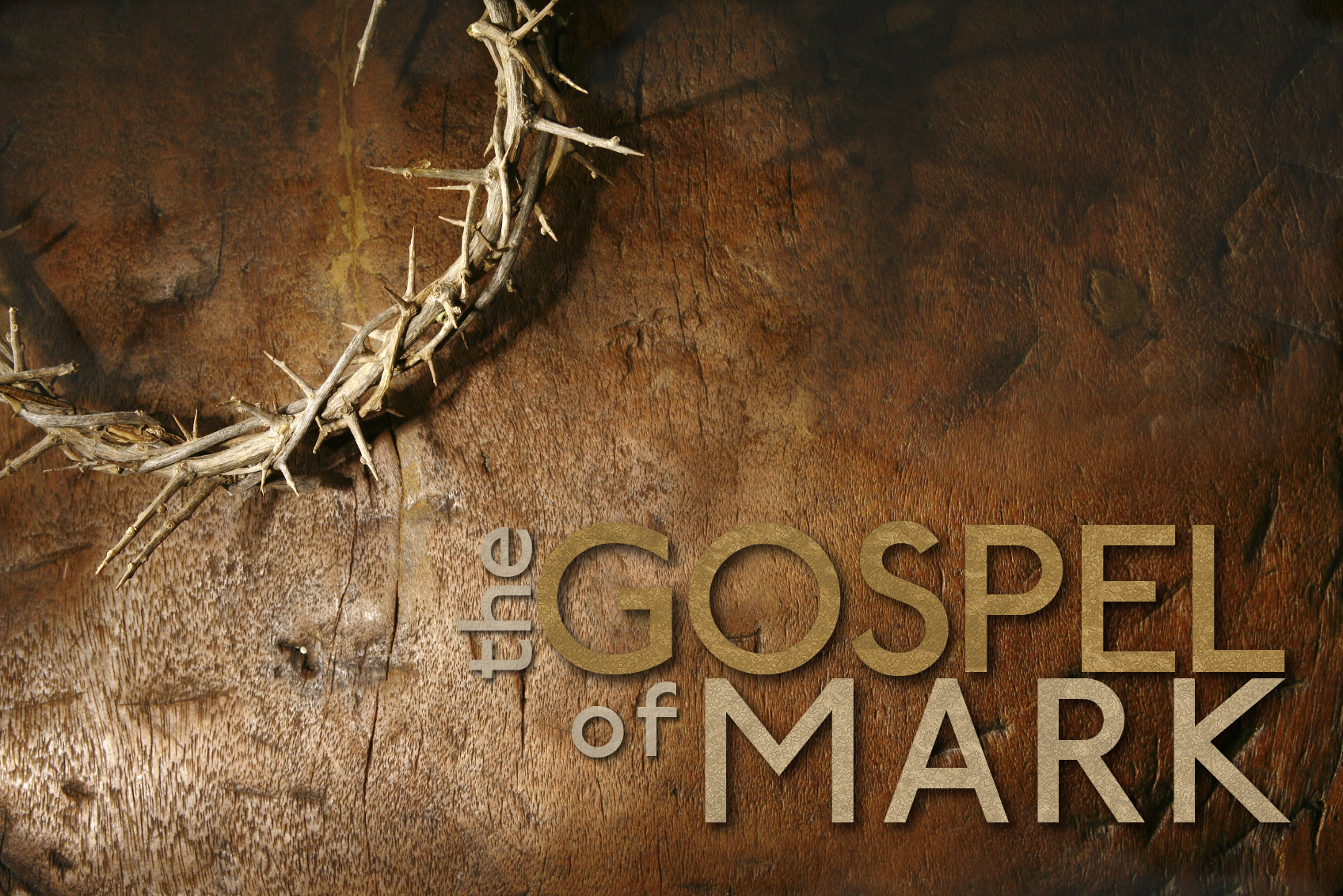 The Glory of the LORD Rehearsed
Mark 9:9-13
The Authenticity, Affliction and Authority of Jesus Christ, the Son of God